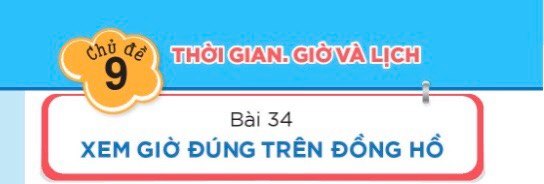 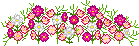 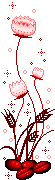 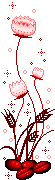 GV : NGUYỄN THỊ LỤC
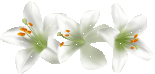 Tiết 1
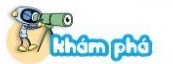 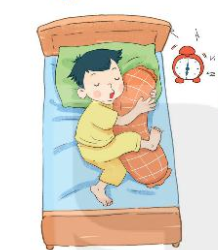 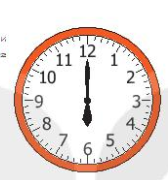 12
Kim dài
Kim ngắn
Đồng hồ báo thức lúc 6 giờ
6
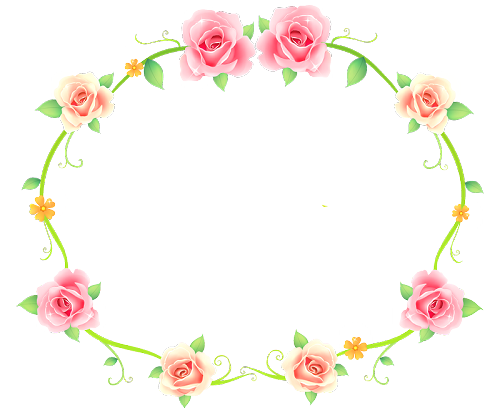 GIẢI LAO
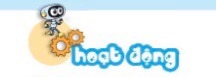 1. Các bạn làm gì lúc mấy giờ?
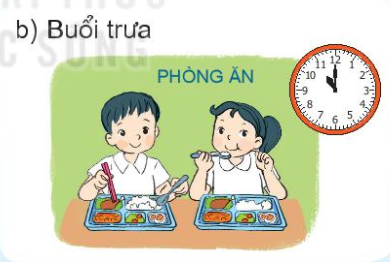 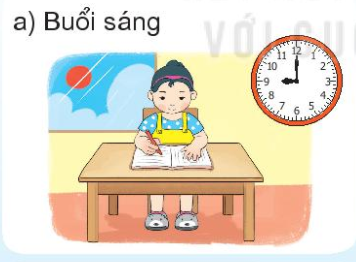 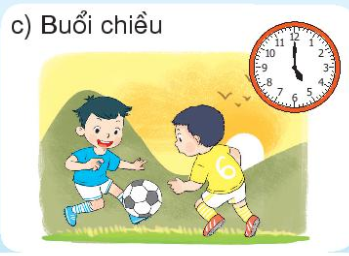 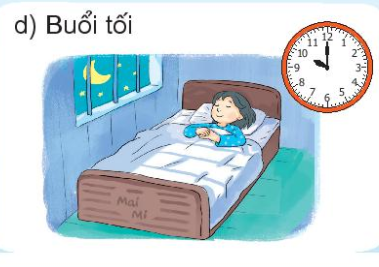 2. Đồng hồ chỉ mấy giờ?
5 giờ
1 giờ
3 giờ
2 giờ
4 giờ
8 giờ
3. Quan sát tranh rồi trả lời:
Tiết 2
Kiểm tra bài cũ:
Hãy cho cô biết đồng hồ trên bảng chỉ mấy giờ?
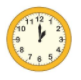 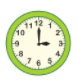 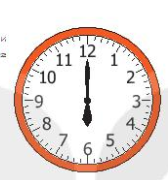 1 giờ
6 giờ
3 giờ
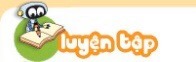 1. Quan sát tranh rồi trả lời
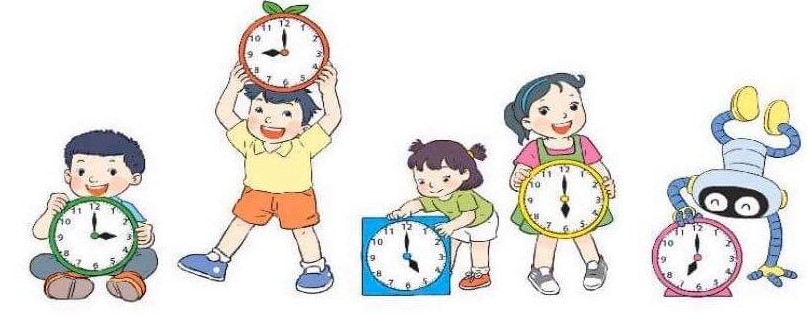 a) Bạn nào cầm đồng hồ chỉ 7 giờ?
Bạn rô bốt
9 giờ
b) Đồng hồ ở vị trí cao nhất chỉ mấy giờ?
2. Mỗi con vật đi ngủ lúc mấy giờ?
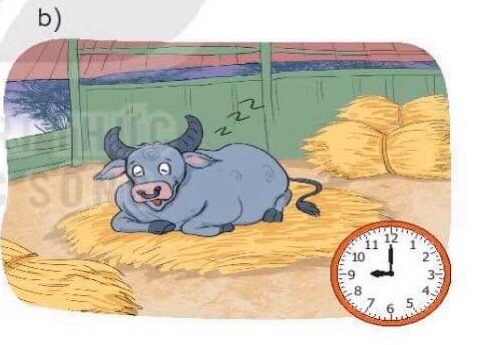 9 giờ
11 giờ
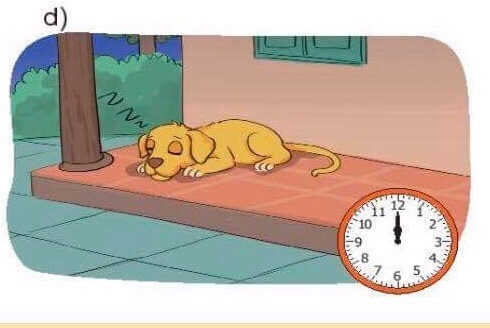 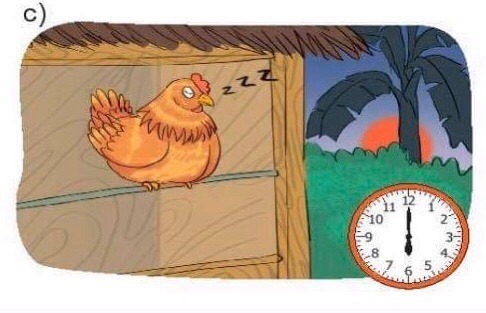 12 giờ
6 giờ
3.Quan sát tranh rồi trả lời:
a) Các tiết mục bắt đầu từ mấy giờ?
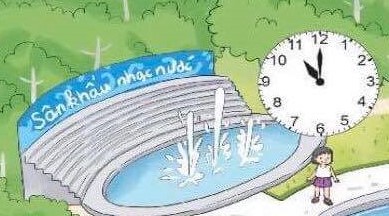 11 giờ
10 giờ
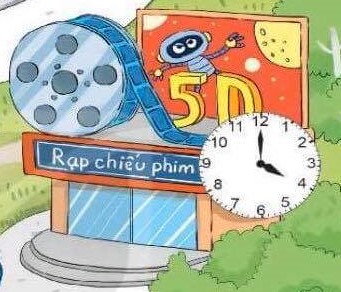 3 giờ
4 giờ
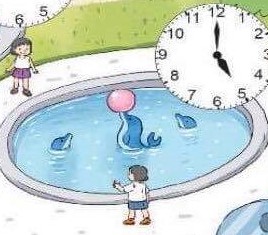 5 giờ
b) Nếu Mi đến công viên vào lúc 2 giờ chiều thì Mi có thể xem  được những tiết mục nào?
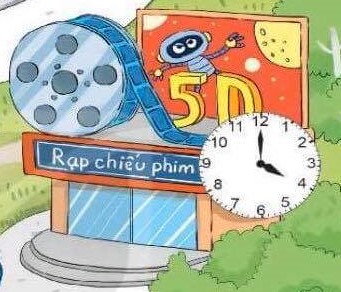 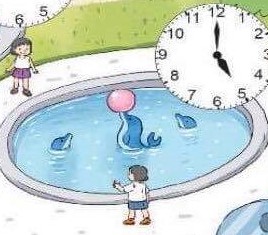 4 giờ
5 giờ
3 giờ
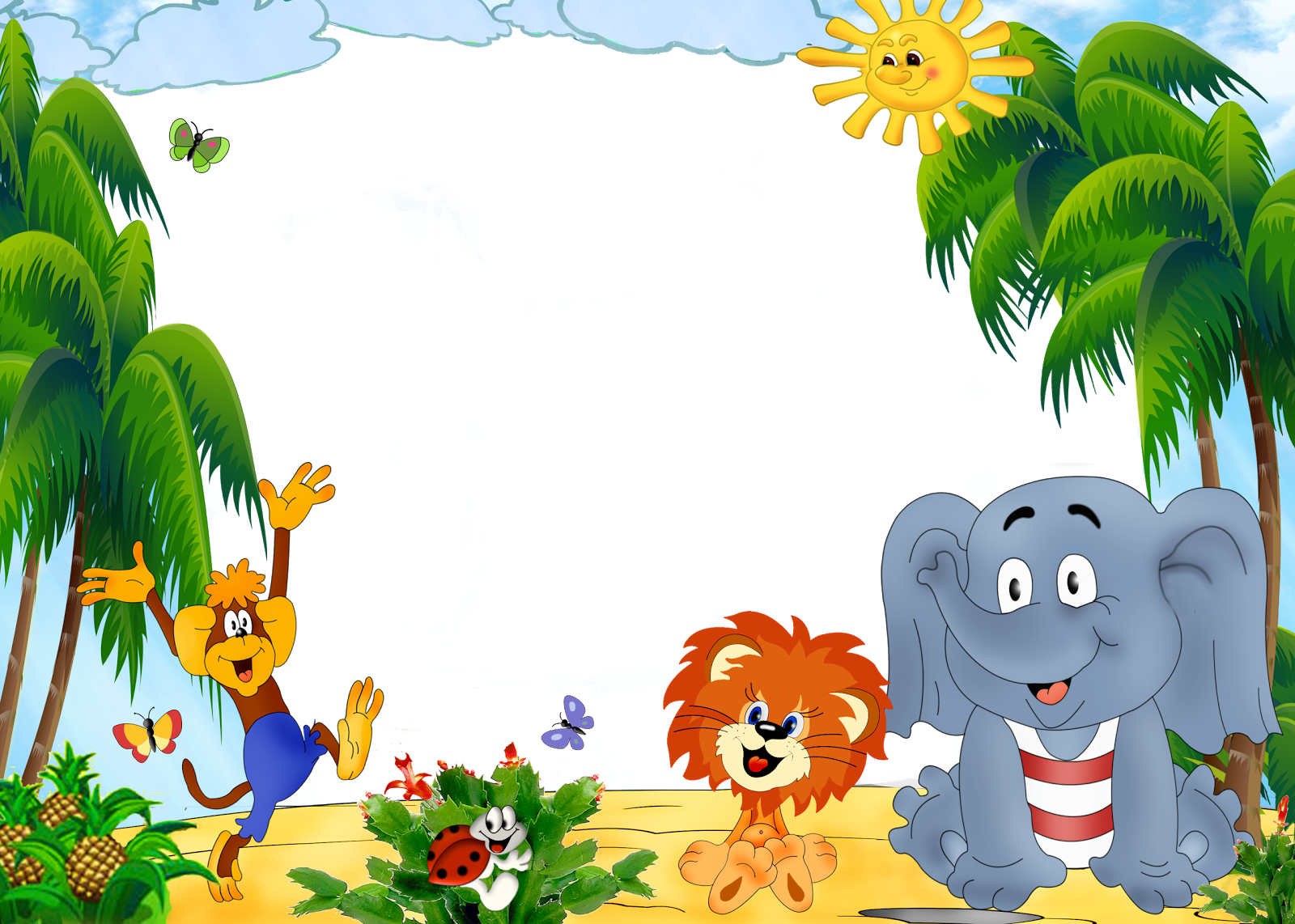 Củng cố - Dặn dò
- Nhận xét tiết học
Chuẩn bị bài sau:
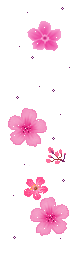 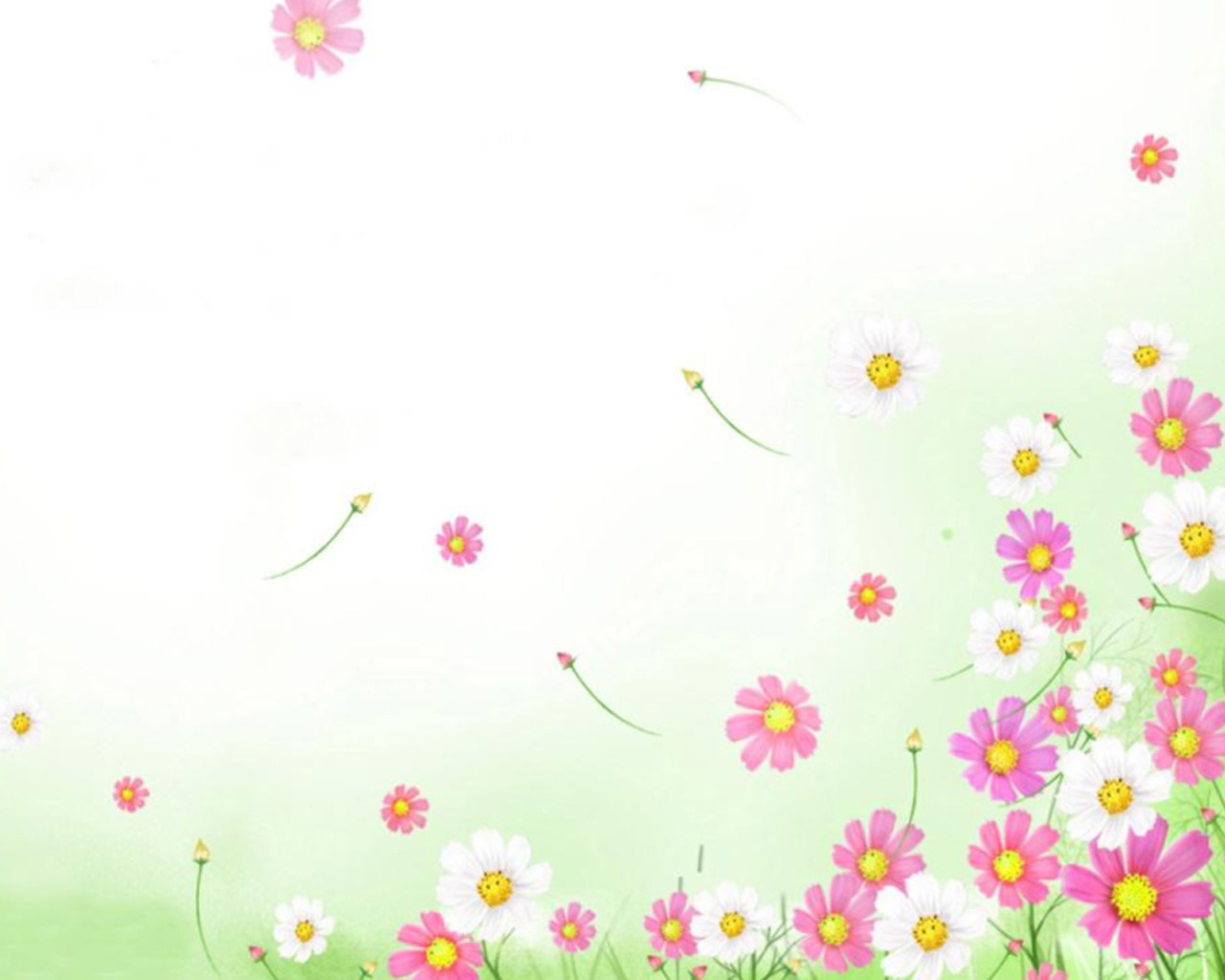 CHÀO TẠM BIỆT
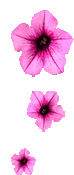 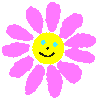 Chúc các em chăm ngoan, học giỏi.
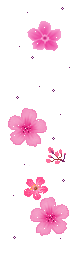 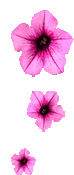 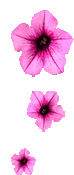 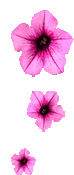 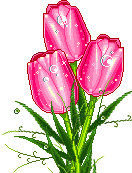